Fig. 4. Geographic distribution of Mico humeralifer. Black dots obtained from de Vivo (1991) and museum specimens ...
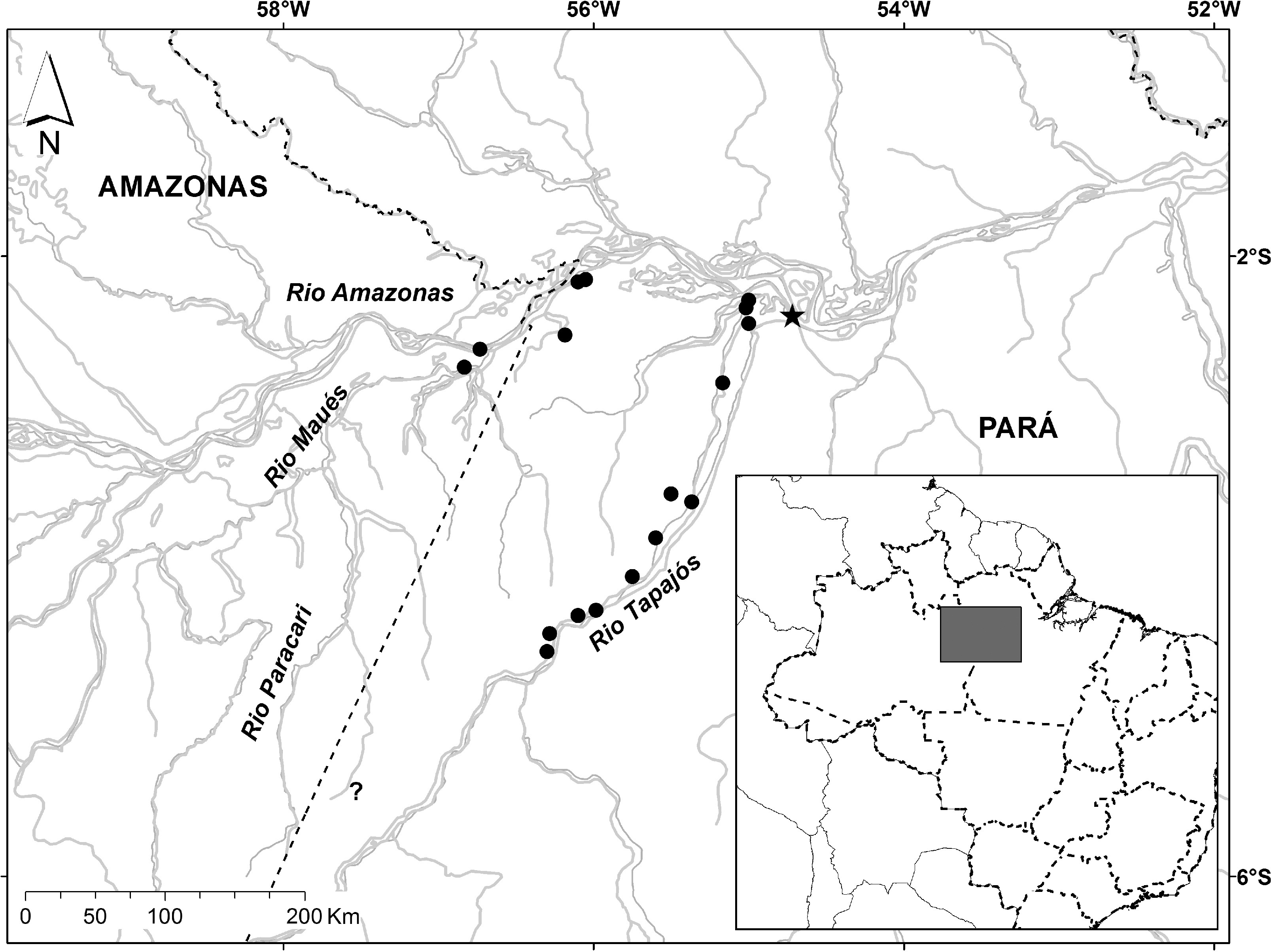 Mamm Species, Volume 46, Issue 911, 5 December 2014, Pages 40–47, https://doi.org/10.1644/911.1
The content of this slide may be subject to copyright: please see the slide notes for details.
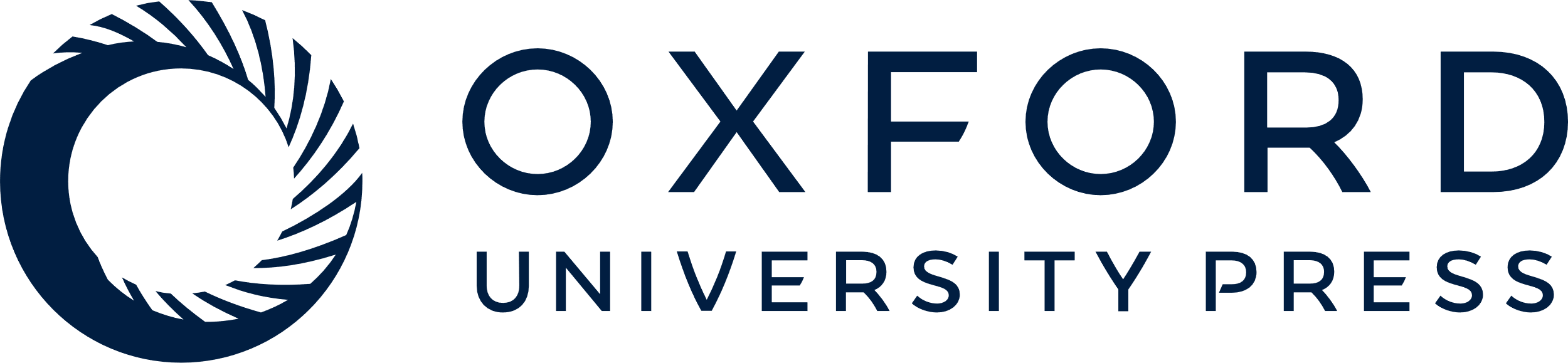 [Speaker Notes: Fig. 4. Geographic distribution of Mico humeralifer. Black dots obtained from de Vivo (1991) and museum specimens analyzed by the authors. The star represents the type locality.


Unless provided in the caption above, the following copyright applies to the content of this slide: © 2014 American Society of Mammalogists]
Fig. 3. Dorsal, ventral, and lateral views of skull and lateral view of mandible of an adult female Mico humeralifer ...
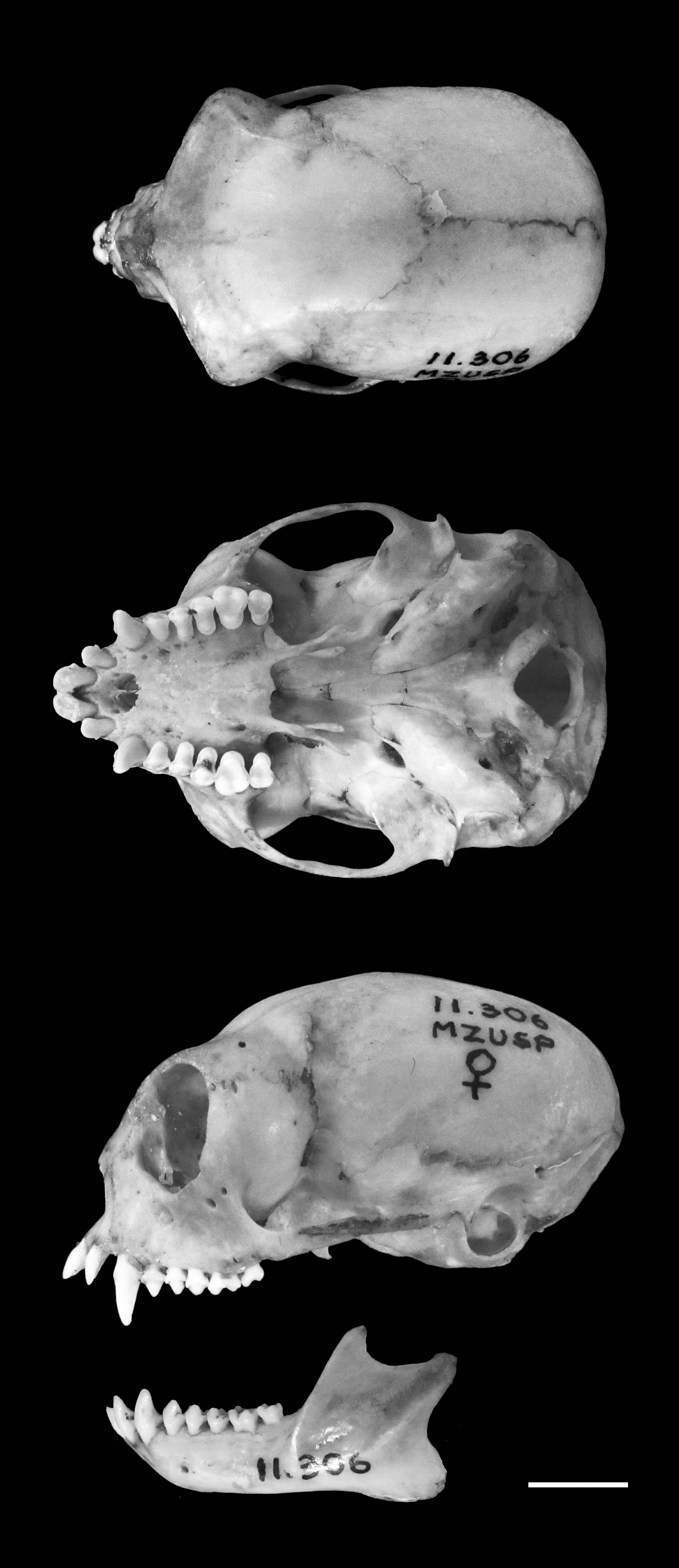 Mamm Species, Volume 46, Issue 911, 5 December 2014, Pages 40–47, https://doi.org/10.1644/911.1
The content of this slide may be subject to copyright: please see the slide notes for details.
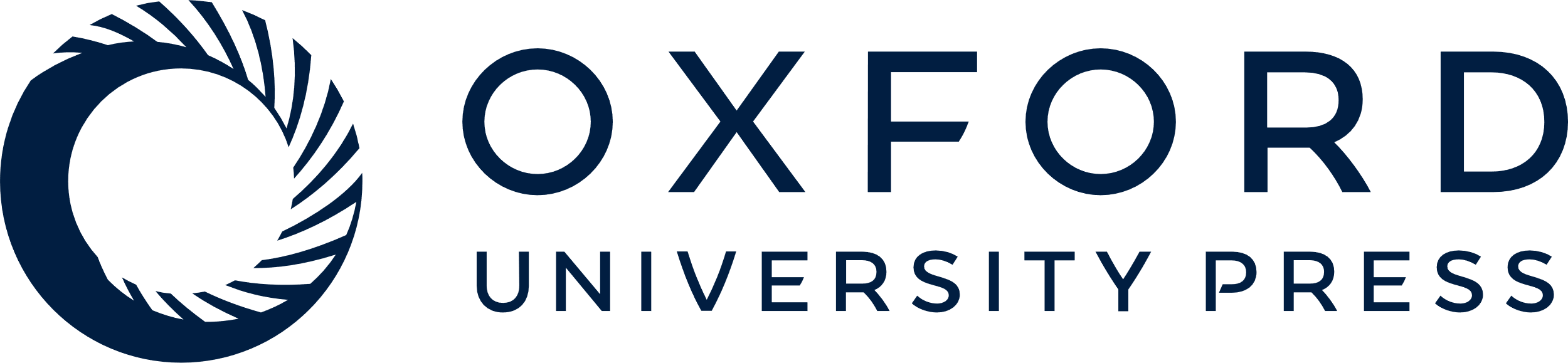 [Speaker Notes: Fig. 3. Dorsal, ventral, and lateral views of skull and lateral view of mandible of an adult female Mico humeralifer (MZUSP [Museu de Zoologia da Universidade de São Paulo mammal collection] 11306) from Brasília Legal, state of Pará, Brazil. Scale bar = 10 mm. Photo by G. S. T. Garbino.


Unless provided in the caption above, the following copyright applies to the content of this slide: © 2014 American Society of Mammalogists]
Fig. 2. Face of an adult captive Mico humeralifer (unknown sex) taken at Marco Schwarz's captive facility, Brazil. ...
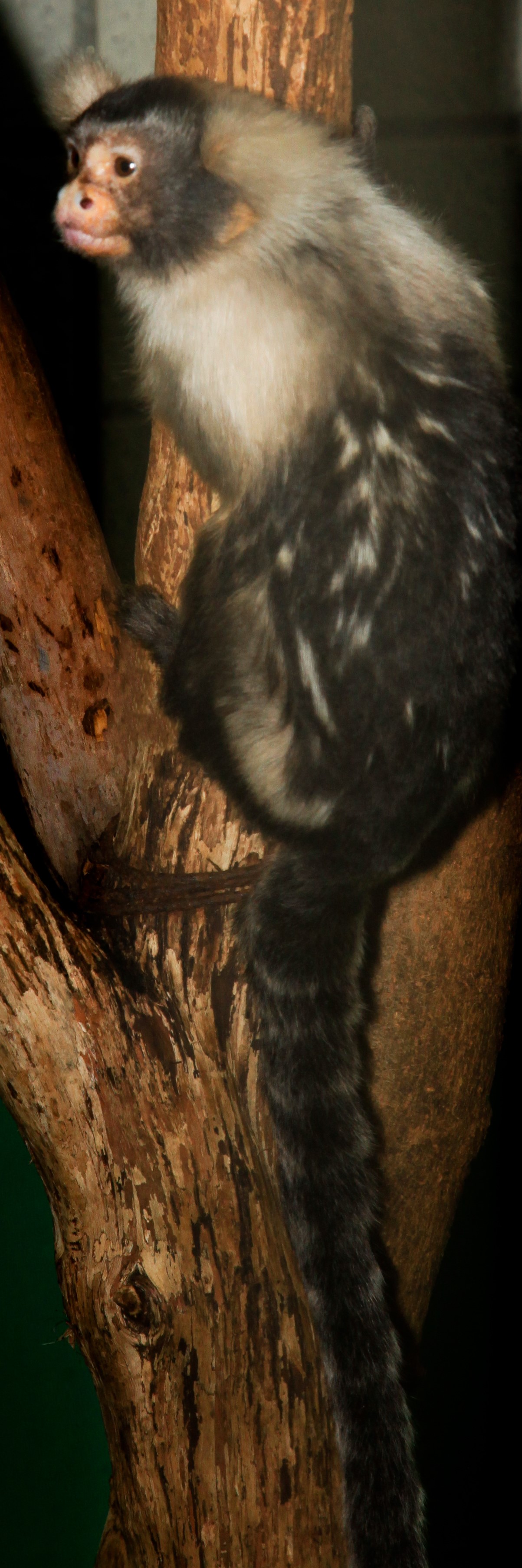 Mamm Species, Volume 46, Issue 911, 5 December 2014, Pages 40–47, https://doi.org/10.1644/911.1
The content of this slide may be subject to copyright: please see the slide notes for details.
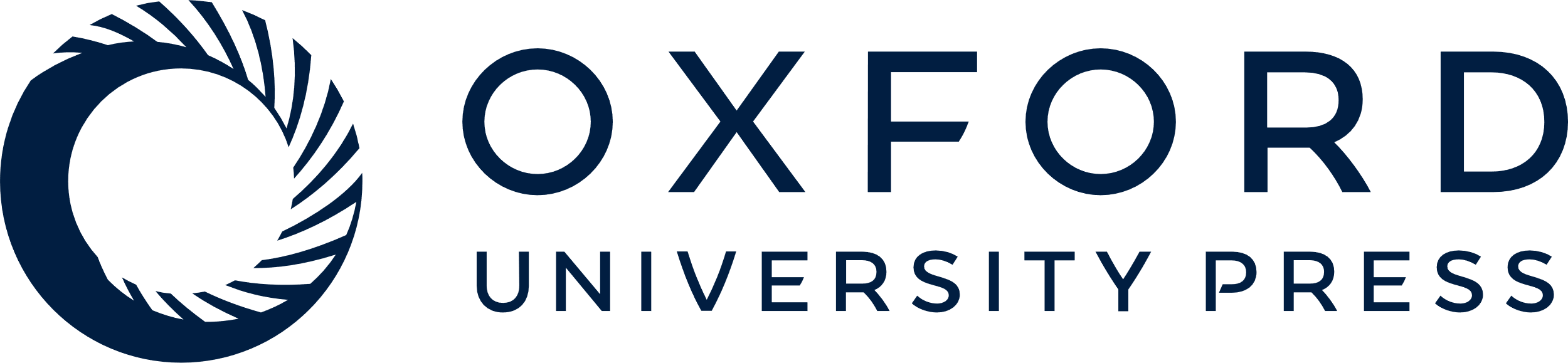 [Speaker Notes: Fig. 2. Face of an adult captive Mico humeralifer (unknown sex) taken at Marco Schwarz's captive facility, Brazil. Used with permission of photographer Noel Rowe/alltheworldsprimates.org.


Unless provided in the caption above, the following copyright applies to the content of this slide: © 2014 American Society of Mammalogists]
Fig. 1. An adult captive Mico humeralifer (unknown sex) from Japan Monkey Centre, Aichi. Used with permission of ...
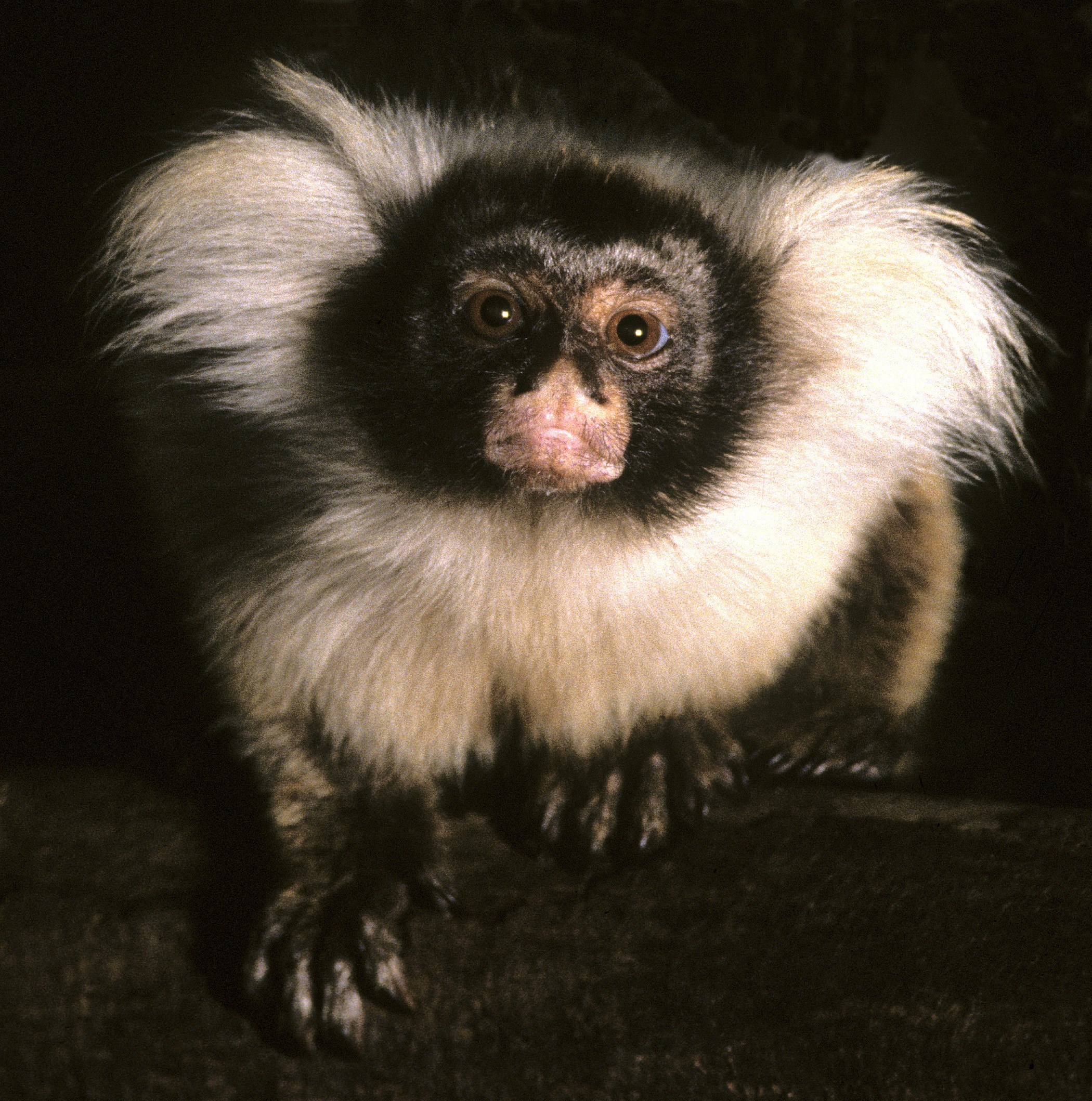 Mamm Species, Volume 46, Issue 911, 5 December 2014, Pages 40–47, https://doi.org/10.1644/911.1
The content of this slide may be subject to copyright: please see the slide notes for details.
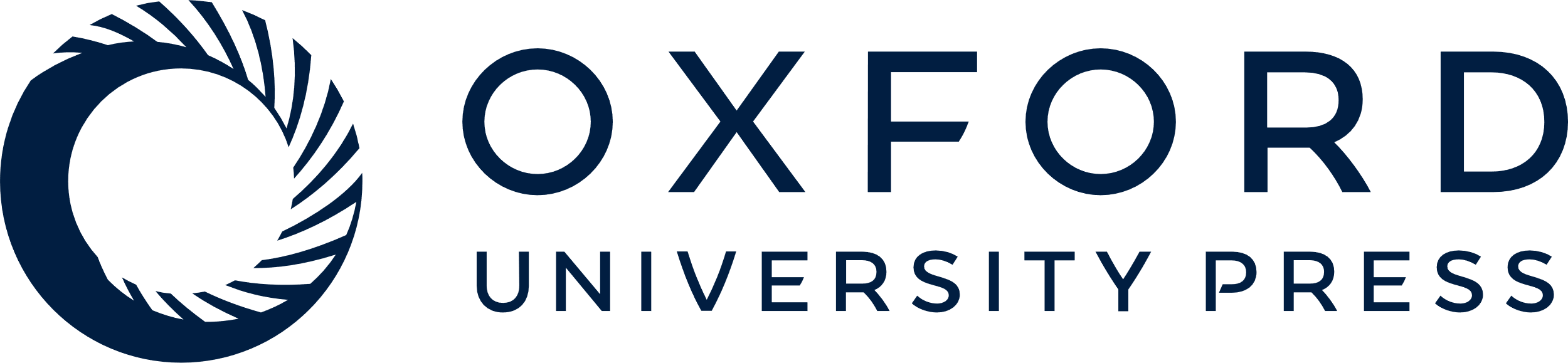 [Speaker Notes: Fig. 1. An adult captive Mico humeralifer (unknown sex) from Japan Monkey Centre, Aichi. Used with permission of photographer Noel Rowe/alltheworldsprimates.org.


Unless provided in the caption above, the following copyright applies to the content of this slide: © 2014 American Society of Mammalogists]